Ohio Provider Resource AssociationEnvironmental Scan & Ohio Health Care TrendsSeptember 27, 2017
Maureen M. Corcoran MSN, MBA
Vorys Health Care Advisors, LLC
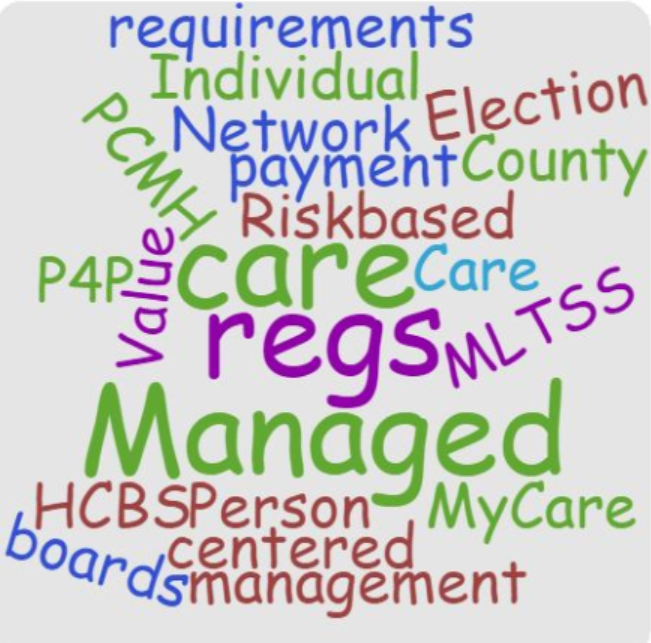 Agenda
Environmental scan
Value based purchasing
Managed care
Provider Considerations: Regulatory Changes & Reframing
Provider Network
Care management & Ohio’s delegation arrangements
Business pressure
Managed Care Quality
Environmental Scan
Federal: Election, tax reform, repeal of Obamacare
Entitlement reform: sooner or later
State of Ohio
Overall ranking of 35 in U.S. News 2017 Ranking of Best States
State GRF expenditures: Adjusted for inflation, Ohio just now caught up to the budget the first year of recession
Is Ohio state spending wildly out of control?
Environmental Scan
State continued: Gubernatorial election
Local government/county financial challenges
Loss of MCO tax
CMS HCBS regulations on definition of community and person-centered planning
Also implementation of managed care regulations, MHPAEA
Long waiting lists. Chaning needs of an aging group of individuals with IDD
Direct support professional turnover, salaries, benefits
Minimum wage initiatives
[Speaker Notes: Where has the income growth been?]
Value based purchasing:managed care is the vehicle
Ohio Medicaid’s Quality Strategy
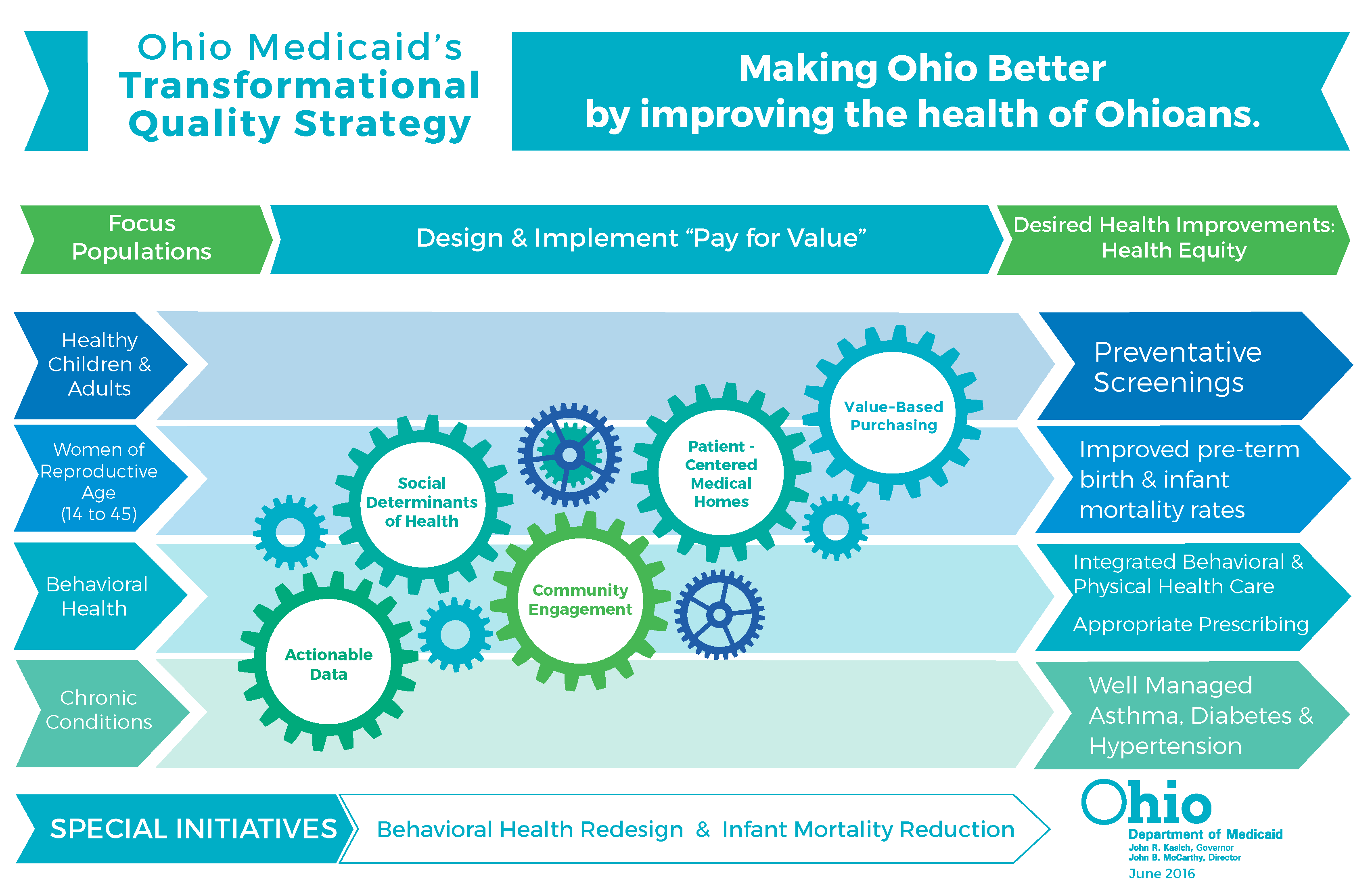 Ohio’s
From Fee-for Service to Value Based Payment
Value-Based Alternatives to Fee-for Service
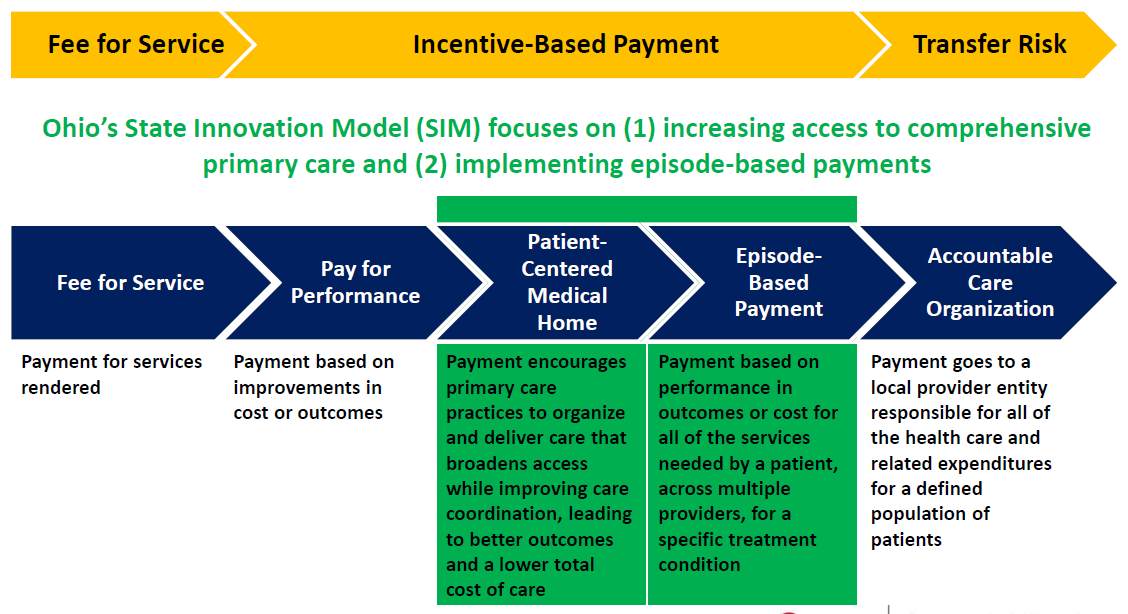 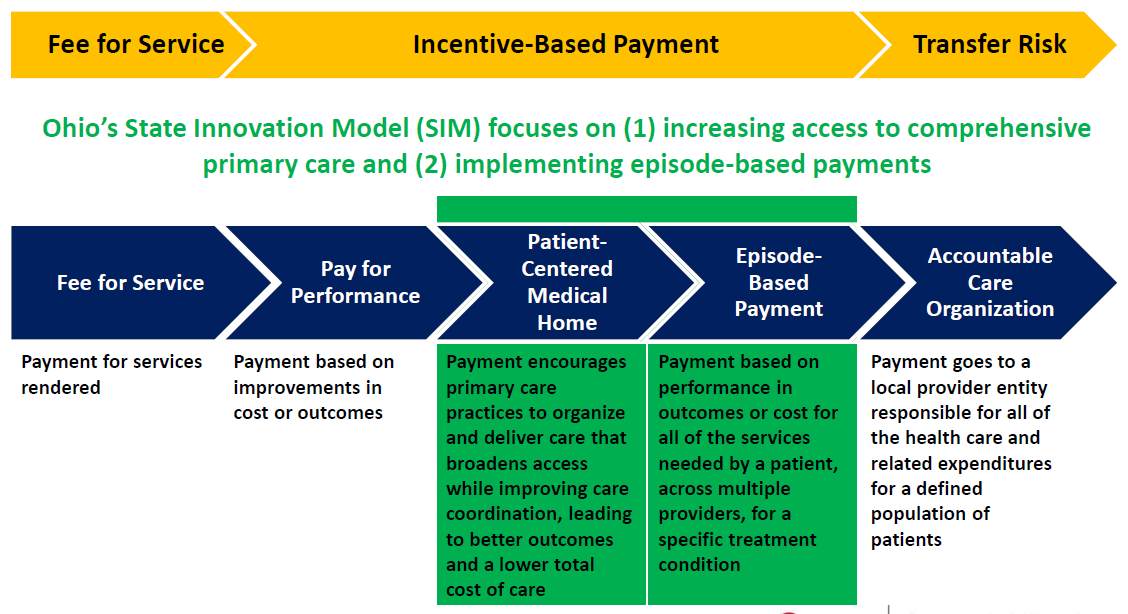 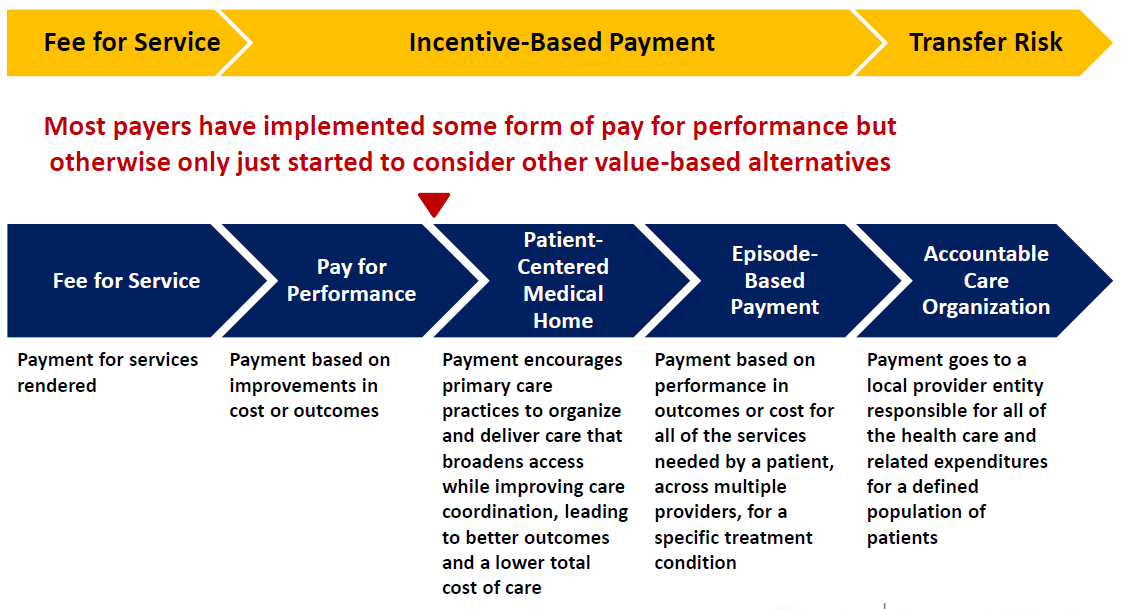 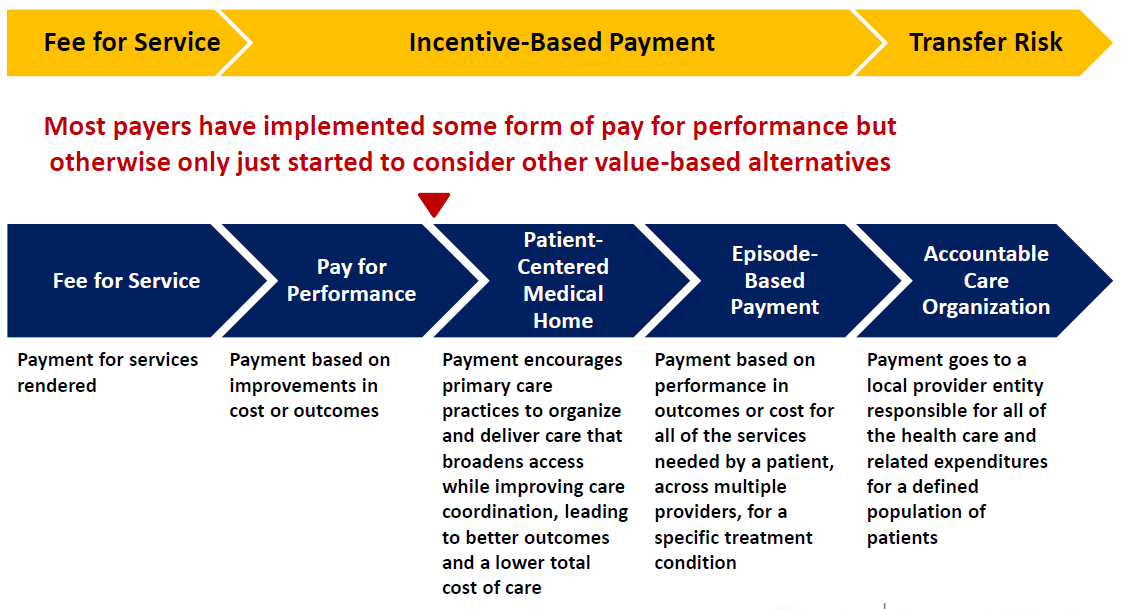 Transforming Payment for a Healthier Ohio, July 2016
Medicaid FFS        MyCare         Beh Health         MLTSS
Medicaid MANAGED CARE includes
86% of members
60% of service expenditures
Medicaid MyCare
All Medicaid services are mandatory, Medicare is voluntary
Community BH services carved in for MyCare counties/recipients
Medicaid CARVE-IN  BH services into Managed Care
July 1, 2018 scheduled
MLTSS
Plan to carve LTSS into MCOs for Non-MyCare counties, inc. Medicare (Non-IDD, adult dual eligible individuals)- July 2018
On hold-subject to veto override discussions
13
Ohio Medicaid Managed Care Plans (MCPs)
MyCare MCP REGIONAL
Medicaid MCP STATEWIDE
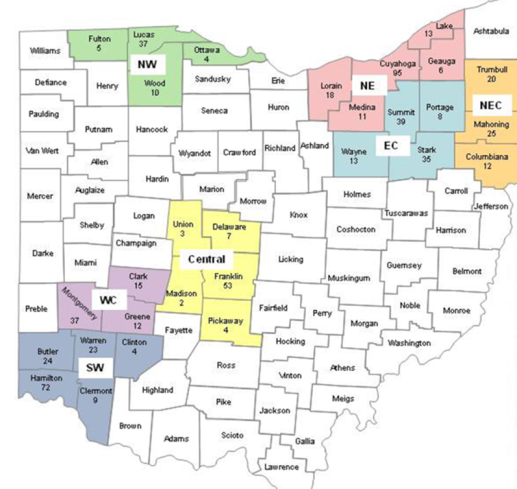 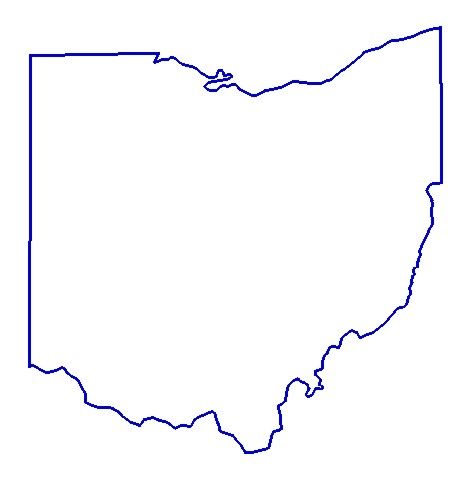 MyCare BasicsIndividuals eligible for M’are & M’aid
Launched in May 2014 
Vehicle is 1915(b)/(c) waivers. 
Three-way contract with Medicare, Medicaid & ICDS plans
Cap rates include HCBS waiver and behavioral health services
April 2017 enrollment  MyCare 107,000 
Individuals receiving Waiver service ~22,000
15
Individuals with IDD
Ohio
Total # Dual eligibles Ohio 248,000
107,000 in MyCare
7% of the enrollment & 30% of the cost

Nationally
40% of dual eligible individuals: current Medicare status is “disabled”
41% are under 65 yrs. age

This is why the work that OPRA has done re: analytics & health status is so important!
MLTSS Programs 2017
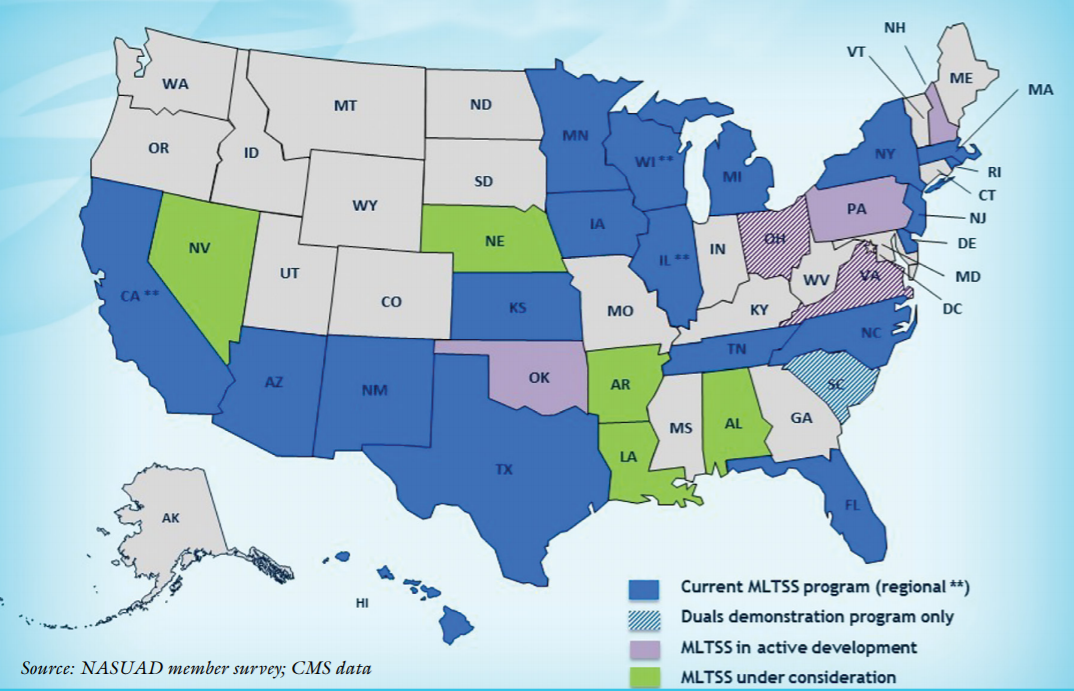 New York State Health Home Model & HARP
MCO 
With HARP Benefit
Health Home
Administrative Services, Network Management, HIT data support/data exchange
Lead 
Health
Home
or
Health Home Care Coordination: 
6 HH services
Down- stream Care Manager Partners
Care Manager
Access to Services:
Primary, Community & Specialty Services Providers
NYS Health Home Model for Individuals with Intellectual and/or Developmental Disabilities – Population Transitioned to Managed Care
Attachment C
Specialized IDD / Managed Care Organizations (MCOs) 
(when HH benefit moves into Plan)
Care Coordination Organization/ Health Home (CCO/HH)
Administrative Services, Network Management, HIT Support/Data Exchange
Health Home Core Services 
Comprehensive Care Management
Care Coordination and Health Promotion
Comprehensive Transitional Care
Individual and Family Support
Referral to Community and Social Support Services
Use of HIT for Care Plan and to Link Services
HIT EHR/Life Plan
HIT EHR/Life Plan
Network Requirements  CCO/HH
Care Managers 
Former Medicaid Service Coordinators (MSCs) and other qualified care managers
Access to Needed Primary, Community  and Specialty Services**
OPWDD Developmental Disabilities Regional Offices (DDROs), medical care providers (e.g. primary care, ambulatory care, preventive and wellness care, FQHCs, clinics, specialists including hospitals, rehabilitation/skilled nursing facilities, pharmacies/medication management services, home health services, chronic disease self-management and enrollee education services, etc.); developmental disability service providers; long term supports and service providers; dentists; behavioral health care providers (e.g. acute and outpatient mental health, substance abuse services and rehabilitation providers, etc.); regional START teams, and community-based organizations, and social services providers (e.g. public assistance support services, housing services, etc.)
(**Coordinated with Managed Care Plan when population moves to Managed Care)
Remember: it’s all the care, not just LTC/HCBS
Better Value for $
Prevention & Early Intervention
Population health management
[Speaker Notes: May 2016 expect data/benchmarking for costs re IDD population  related to 14 TYPES OF EPISODES, INC. Glaucoma, COPD, CHF, DEPRESSION, HTN, CAD, OSTEOARTHRITIS, ASTHMA, GERD AND 5 OR 6 OTHERS]
Regulatory changes & Reframing: Provider impact
Medicaid Managed Care (MMC) Final Rule
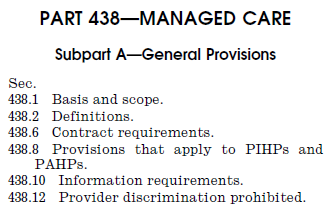 Key provisions
Modernize Medicaid & CHIP MC
Improve Quality of Care for Medicaid Beneficiaries
Strengthen Consumer Experience 
Enhance States’ Delivery System Reform Efforts 
Increase Accountability, Integrity & Transparency 
Strengthen MC Long Term Services & Support
Strengthen CHIP Managed Care 
Align with Medicare & Private Plans

States can ask to delay 2018 provisions
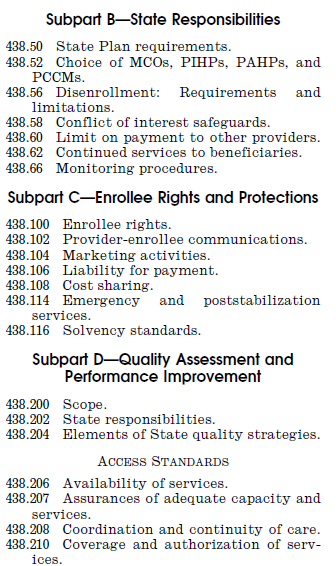 SOURCE: Medicaid Managed Care Regulations (42 CFR part 438)
HCBS Regulations
Person-centered planning
Definition of HCBS settings and “Community” standard
Conflict-free case management
Provider owned or controlled
Impacts day and housing/residential services
Divestment of services by county boards
Heightened scrutiny and Presumed not to be
[Speaker Notes: 206 pages]
Medicaid Managed Care
Changing Regulatory Focus
FEDERAL
USC 1931(a)                          42 CFR 438
From 
Regulation
STATE PLAN – FED APPROVE
State Plan Amendment1 / Waiver
STATE
ORC 5167
       OAC 5160-26
STATE – MCP CONTRACT
MC Provider Agreement2
To
Contract
MCP – PROVIDER CONTRACT
Provider Contract & 
 Medicaid Addendum3
1. State Plan Amendment, 2. 2017 – 18 MC Care Provider Agreement, 3. Model Medicaid Addenda
Business & Clinical Transformation Model VHCA
Iterative
Interactive
an ongoing process…
COPYRIGHT 2017 VHCA LLC
Business & Clinical Transformation: Revenue Cycle Management
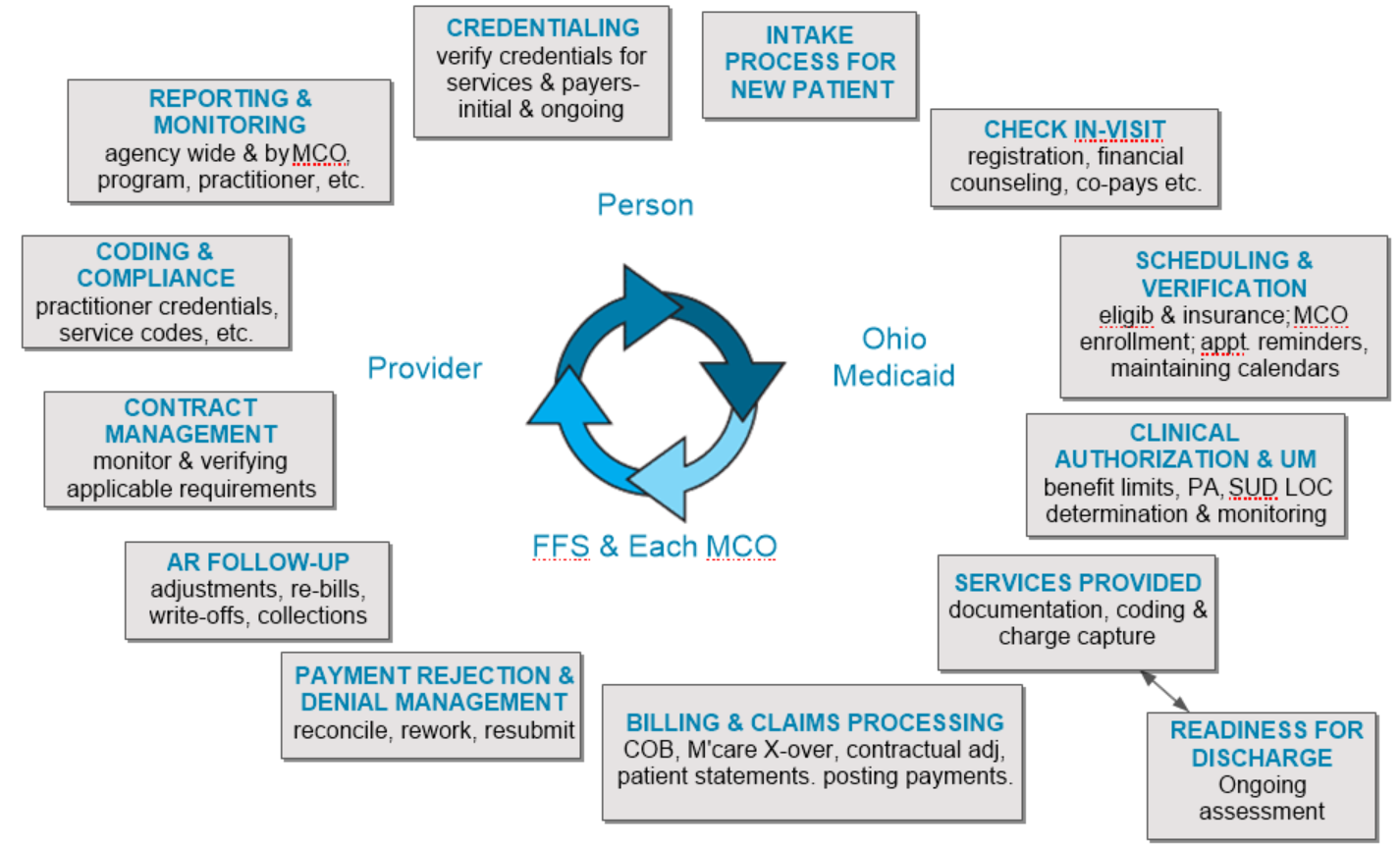 Pressure to Collaborate or Consolidate
Each provider will be dealing with several Medicaid payers. Each MCO and FFS has its own requirements
Behavioral Health: as many as 7 different Medicaid payers plus Medicare, commercial and others
It’s easier to deal with fewer entities with a larger geographic footprint, rather than a large number of niche providers.
Pressure to integrate physical and behavioral healthcare 
Reimbursement models are changing, incl. accountable systems and practitioners, with responsibility for the ‘whole person’
Value based purchasing and Pay-for-Performance puts pressure on the MCO or hospital/system to control the entire spectrum of services, for both quality and cost reasons…Full Service Providers
Infrastructure costs of information technology, business capabilities and risk sharing require larger, well capitalized organizations; e.g. economies of scale.
Pressure to Collaborate or Consolidate
Capitalization for whole spectrum of business decisions
Survival/cash flow…investment in best practice/workforce to be competitive…growth
Risk: P4P and value based purchasing is all about risk
Business and actuarial risk
It is going to be increasingly difficult to operate independently, except for the very largest providers
OPTIONS
Collaborate: preserve independence but strategically collaborate with other providers to pursue value based arrangements. Examples: PPSs, ACOs, IPAs
Corporate Transaction: pursue a strategic affiliation, such as management agreement, merger, joint venture, corporate substitution. Gives scale by combining operations.
Provider Network Panel
Provider Network
§ 438.68 Network adequacy standards
State must develop & enforce network adequacy standards
Time & distance standards for providers in all geographic areas
(i) 	Anticipated Medicaid enrollment,
(ii) 	Expected utilization of services
(iii) 	Characteristics & HC care needs of covered populations
(iv) 	Numbers & types of network providers
(v) 	Numbers of providers - not accepting new Medicaid patients
(vi) 	Geography of providers & enrollees (distance, time & transportation)
(vii) Communicate with limited English proficiency in preferred language
(viii) Physical access, reasonable accommodation, cultural competence for enrollees with disabilities
(ix) Telemedicine, e-visits & evolving & innovative technological solutions
Provider Panel Specifications
States must develop standards for BH (includes MH & SUD) providers  separately for adult & child BH providers  (§438.68(b)(1)(iii) & §457.1218 ) ? MLTSS
Ohio BH Provider Panel SpecificationAppendix H.  Example
Network Standards
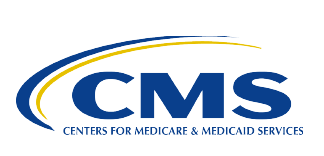 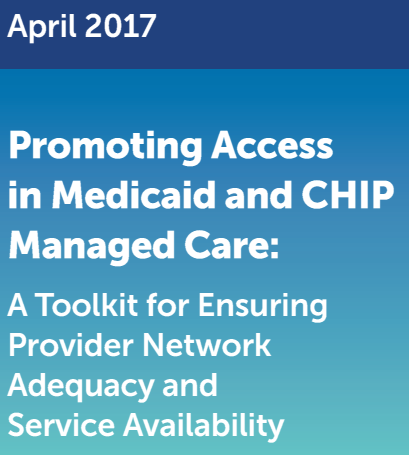 Time / distance standards
Maximum travel distance
Provider-to-Enrollee ratios
Wait time to receive service
Facility-based standards
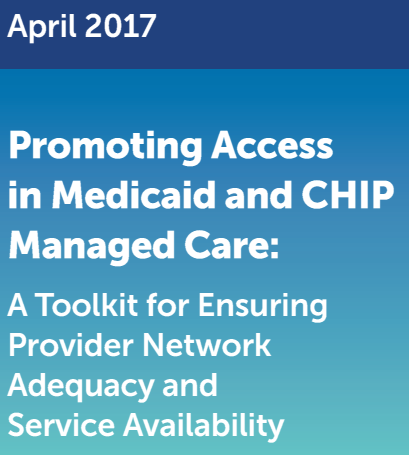 Network Standard MeasuresState Examples (FL, GA, TN)
Provider to enrollee (FL)
Board certified adult psychiatrists 	1:375 
Board certified child psychiatrists 	1:3500
Travel time or distance to a psychiatrist
Geographic designations (Large metro, Metro, Micro & Rural)
Maximums – Metro			45 minutes & 30 miles 
Maximum travel distance (TN)
Outpatient MH, non physician 		< 30 miles for 100% members
Wait time until receipt of service
Psycho Social Rehab (TN) 		< 10 business days
O/P SUD (TN) 			<24 hrs. for detox. 	
MH providers (GA) 			< 14 days
MH Case Management (TN) 		< 7 calendar days
Facility based standard (FL)
SUD Inpatient Detox 			1 bed/1000 enrollees
Psych hospital / crisis stabilization 	1 bed/2000 children
Ohio Changing Landscape
Managed Care
86% of Medicaid members
60% of service expenditures
~ 100% Medicaid members covered by Managed Care
care management
A. MCP Care Management Activities
Assessment
Create an Individualized Care Plan 
Plan for Care Transitions




CROSS CULTURAL
Men Are from Mars, Women Are from Venus
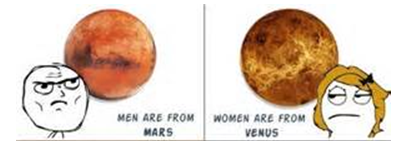 Per ODM 7/1/17 Provider Agreement Appendix K (1)(b)
A. MCP Care Management
Each Care Management strategy must include Risk stratification levels.
Framework comprised of five levels (i.e., from lowest to highest: monitoring, low, medium, high and intensive),
MCP will determine the appropriate risk stratification level based on assessed needs.
acuity of chronic conditions, substance use and/or mental health disorders, maternal risk (e.g., prior preterm birth), inpatient or emergency department utilization, and social and/or safety risk factors.
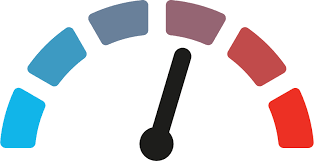 Per ODM 7/1/17 Provider Agreement Appendix K (1)(a)(i)
[Speaker Notes: All members <21 years start at high or intensive until assessed]
A. MCP Care Management Levels
High & Intensive Risk Management
Each member assigned to the intensive and high risk levels must have an assigned care manager 
MCP must use a multi-disciplinary care team when the member’s conditions would benefit
Per ODM 7/1/17 Provider Agreement Appendix K (1)(b)(v) & (1)(e)
B. Comprehensive Primary Care & Delegation of Care Management
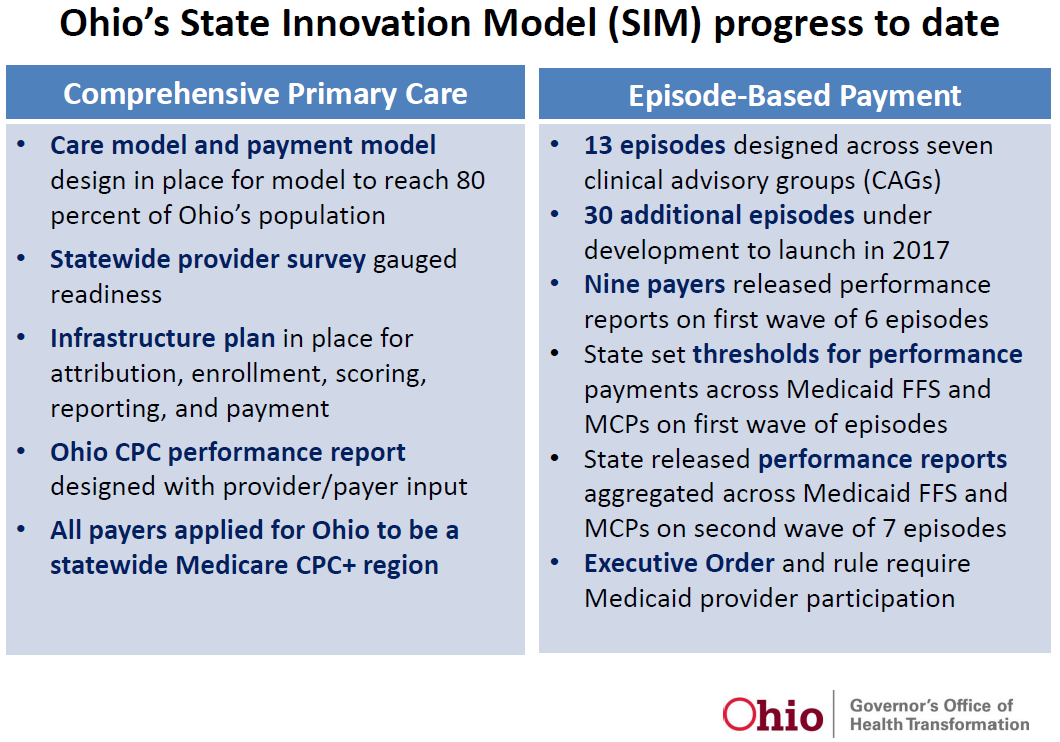 B. Delegation of Care Management
ODM seeks to improve the health of the Ohio Medicaid population by identifying and monitoring individual patients within specified groups
MCP must ensure that each member is in a care management arrangement where the MCP, delegate or a Comprehensive Primary Care (CPC) practice is the designated primary care management entity
Ongoing shift in responsibility for population health (care mgt) from the payor to the provider when willing and capable. The payor, or MCP, must support this provider arrangement
Per ODM 7/1/17 Provider Agreement Appendix K (1)
B. Delegation: My Care Care Management/Service Coordination
Plan care manager = MCO
Waiver service coordinator = Area Agency Aging

The individual will be assigned both a plan care manager and a waiver service coordinator 
The care manager will lead and coordinate the individual's trans-disciplinary team and ensure overall coordination between acute care and waiver services 
The waiver service coordinator is the waiver service expert who will ensure that all functions under the waiver occur and that health and welfare checks are made as needed
Depending on the structure of the plan’s care management program, the roles of the waiver service coordinator and the care manager may be filled by the same person.
42
B. Delegation: MLTSS  Care Management/Service Coordination
Require MCOs to contract with the AAA’s for waiver service coordination with the option of full care coordination 
ODM will standardize a comprehensive waiver assessment to be applied across the full spectrum of venues of LTSS programming 
Permissive language will allow creativity between the MCP’s and providers of care coordination. It will include the option for incentivized PMPM arrangements
43
B. Delegation: Community BH provider or Network
Referred to as “Model 2”
Include the full array of community behavioral health Medicaid services into MCO contracts
Requires MCO to delegate care coordination to community BH provider or network of providers, in accordance with standards developed by the state
MCO will assess readiness and oversee delegated functions in accordance with state & NCQA requirements
See OHT: Stakeholder Input for Managed Behavioral Health Care Implementation Executive Summary
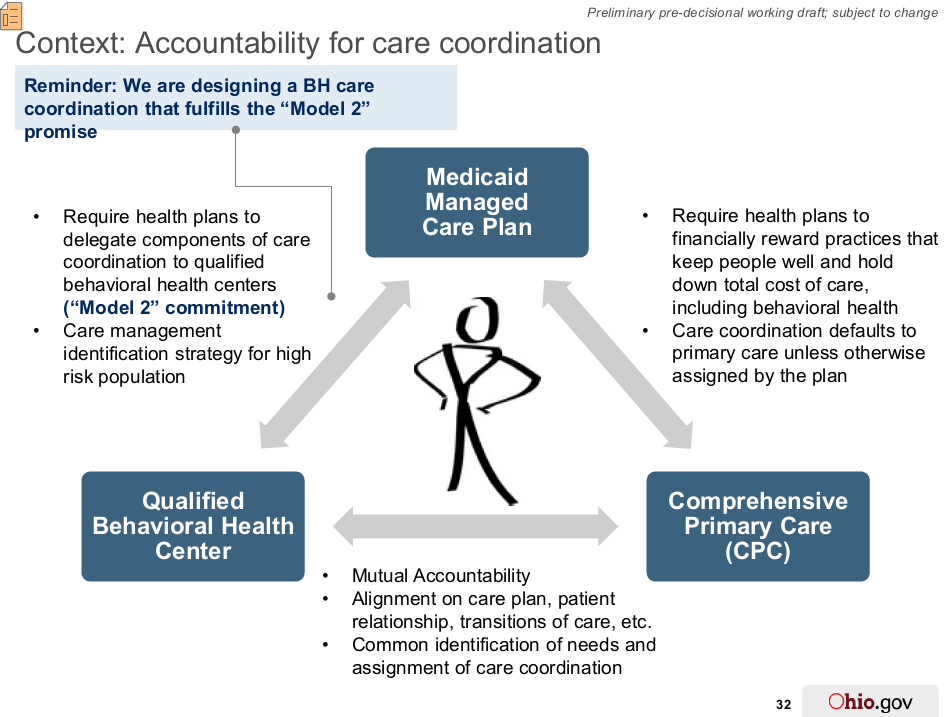 Payment ReformMarisa
Roles of Ohio’s Community Partners:Non Medicaid Individuals & Services
WHO:
Area Agencies on Aging
Public Children Services Agencies
ADAMH Boards
County Boards of DD

STATE HOSPITAL & STATE DEV CENTER ADMISSIONS 
Inc. Coordination with MCOs
Particular areas of Service Overlap/Interplay
Housing & other community supports
OpERATIONAL CONSIDERATIONS
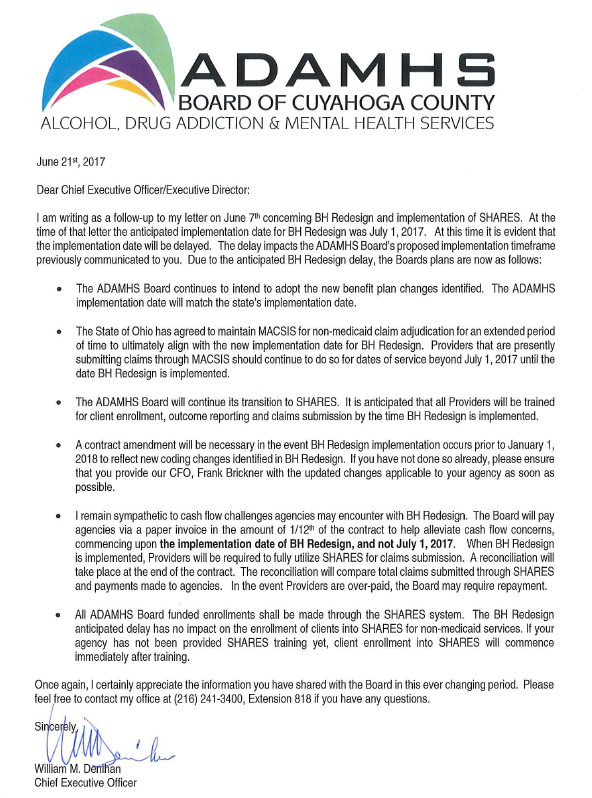 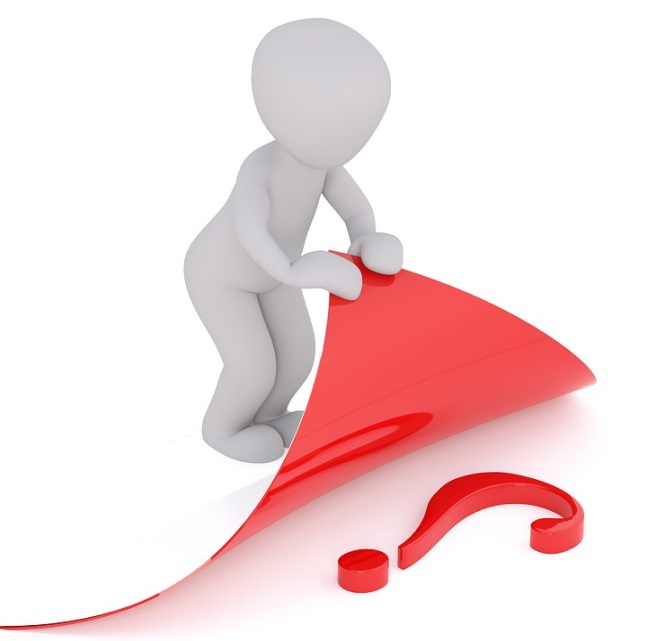 OHIO Managed Care Quality
Ohio MCP Quality Measures
ODM MCP Report Card
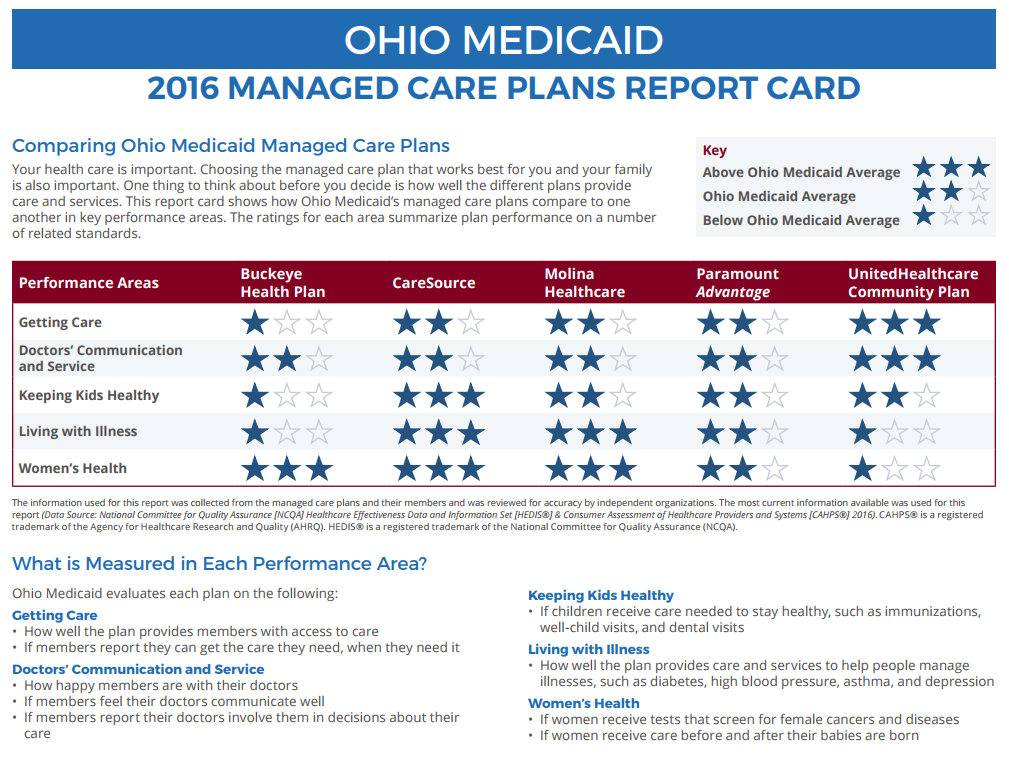 MCP Pay for PerformanceStatewide MCP Self-Reported Audited HEDIS Metrics
100
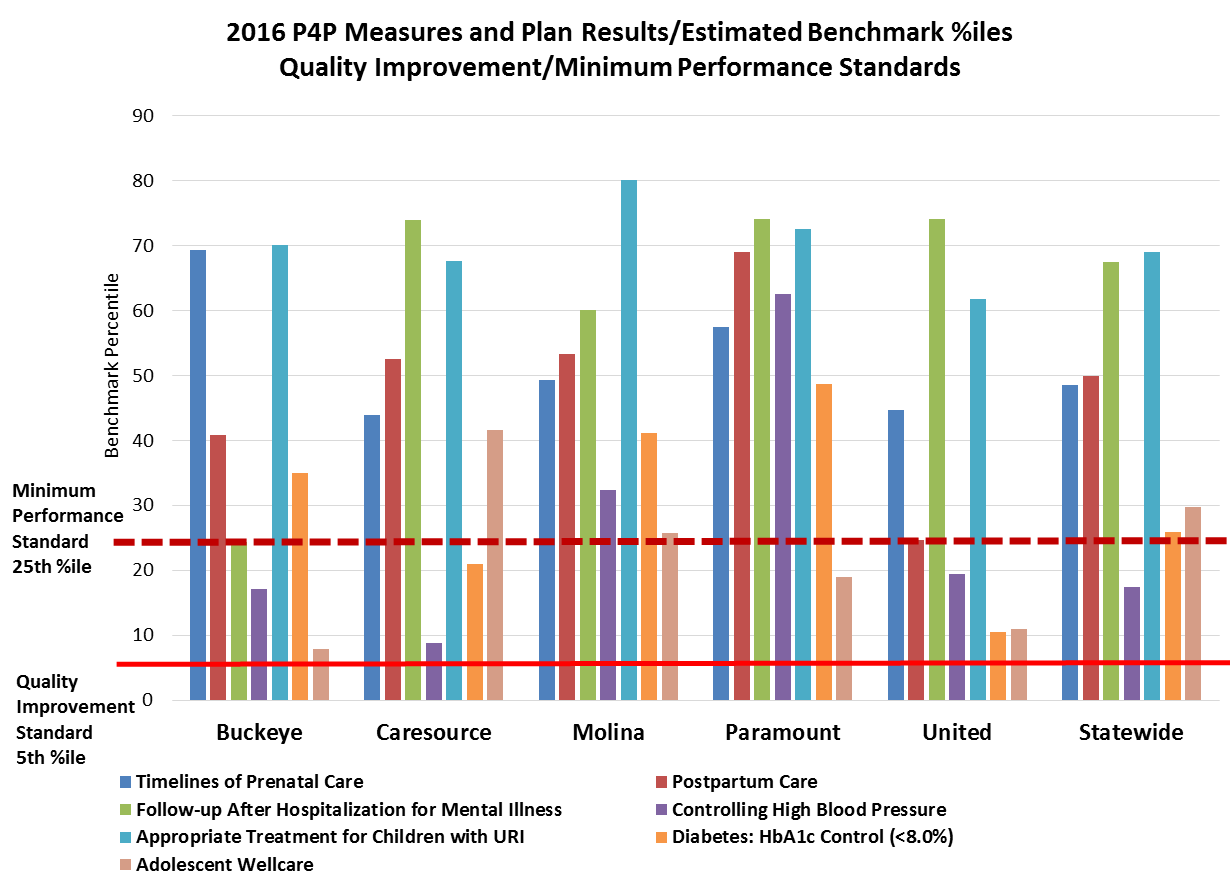 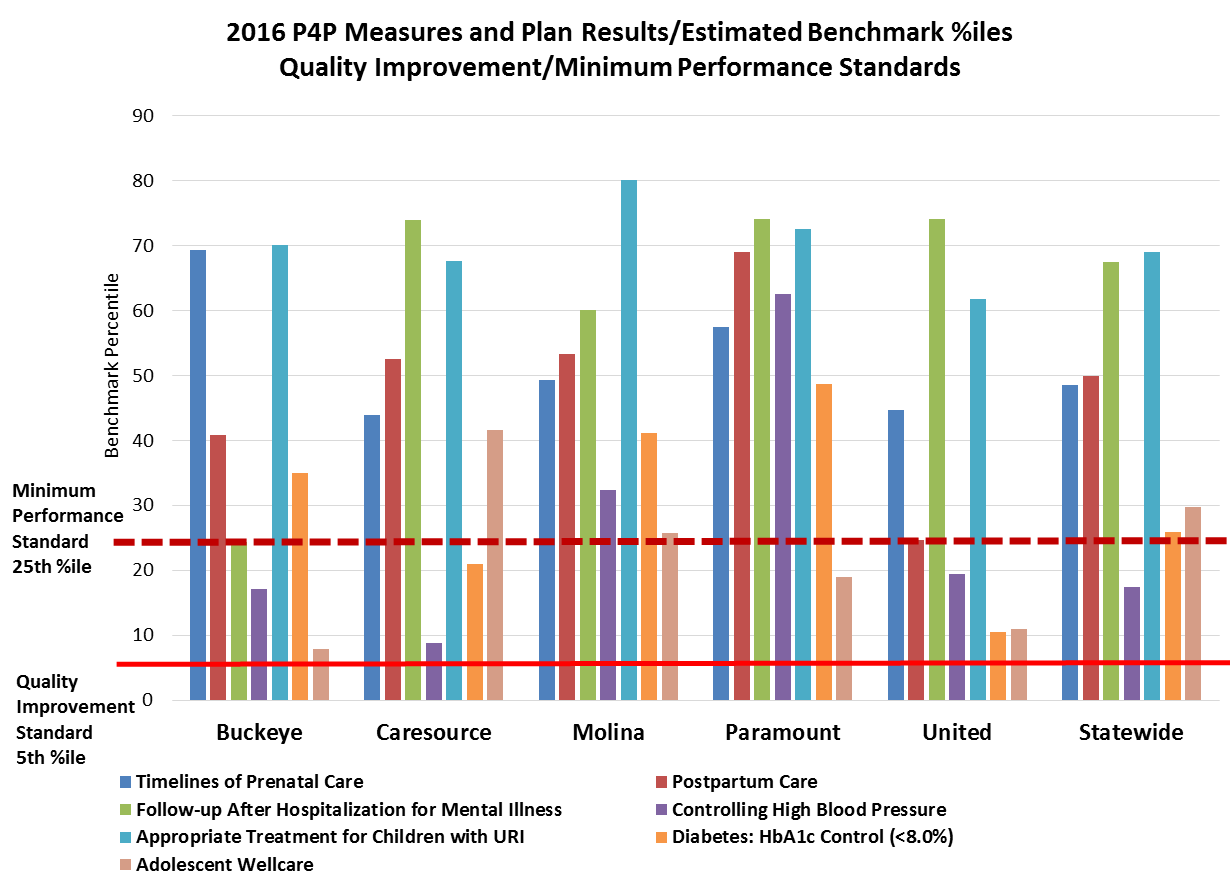 MCP self-reported audited HEDIS 
P4P 25th to 75th percentile 
After 75th MCP awarded 1.25% of premium & delivery payment
25%
5%
2014 HEDIS 2014 national Medicaid percentiles
MCP Pay for Performance
MCP’s Earned $49 M (34%) of $142 M
100
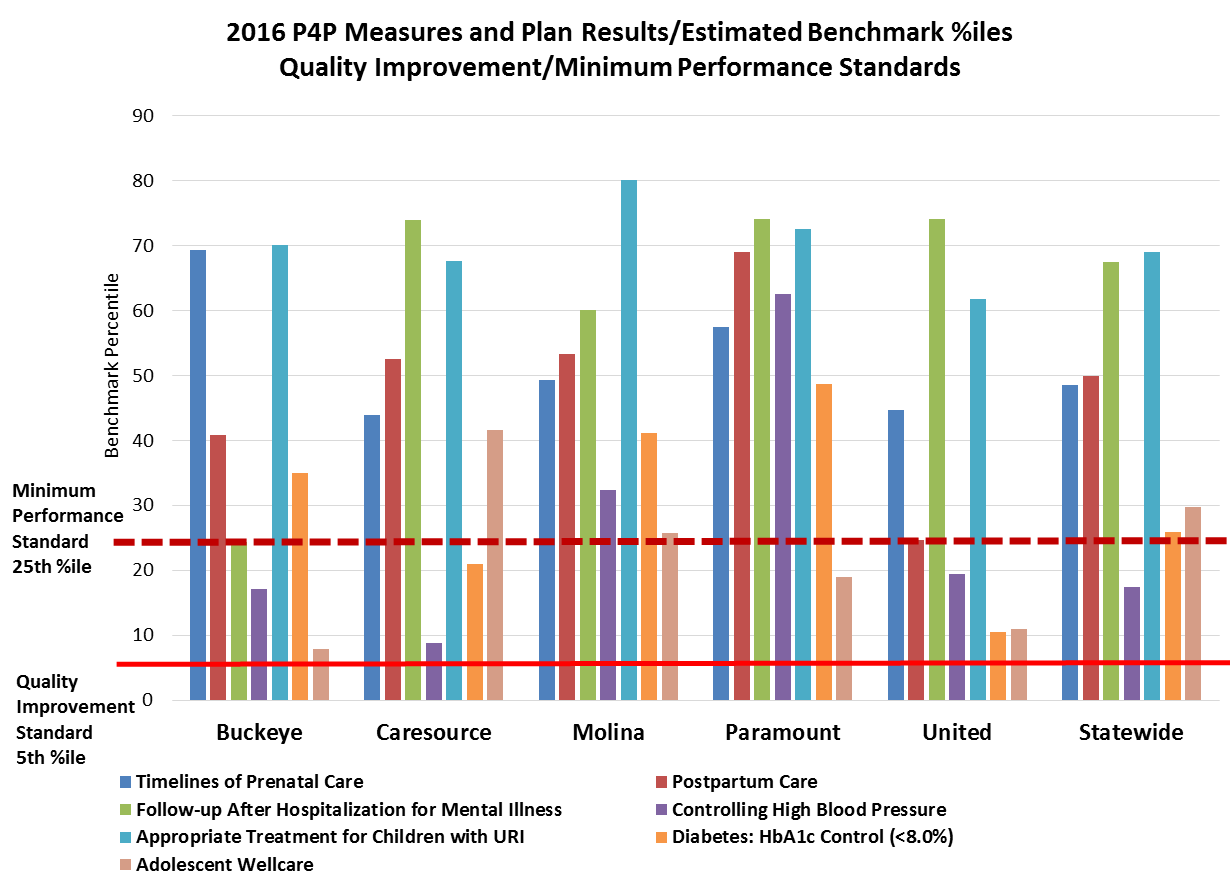 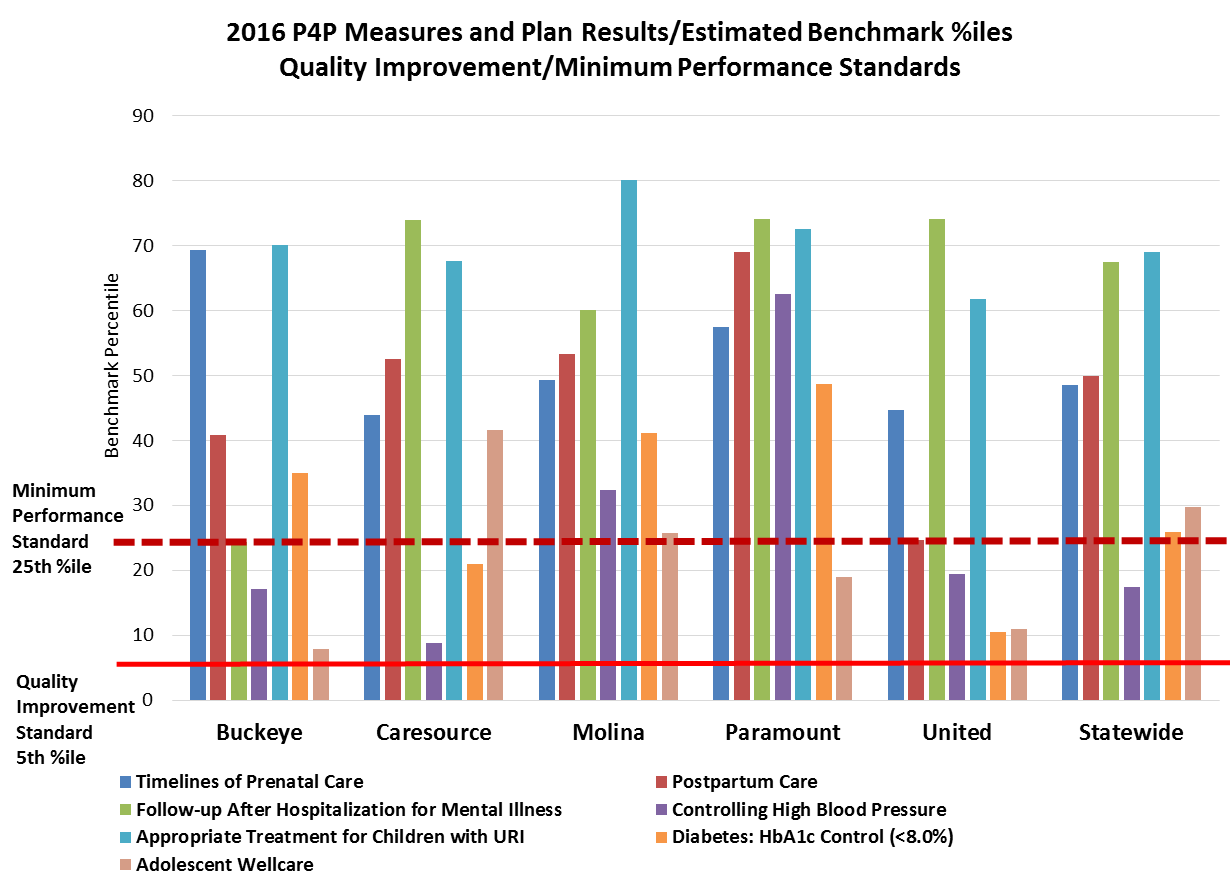 State Experience with MLTSS
Iowa
Arizona
Conclusion
Questions?
Discussion?
Thanks for listening
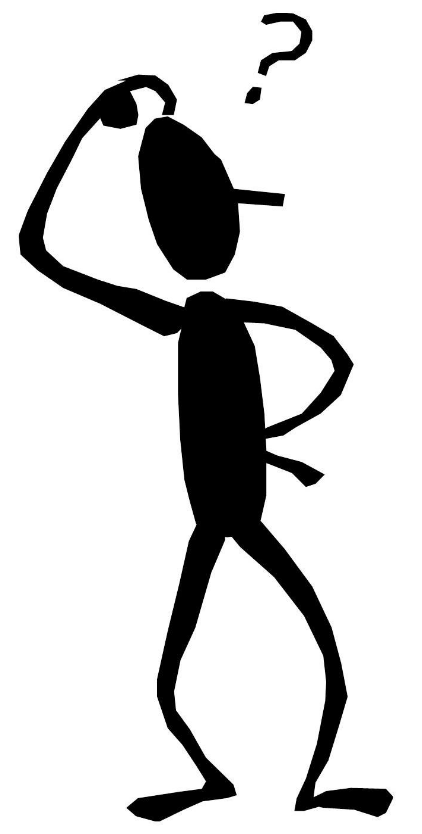 53